© 2018 Cengage Learning®. May not be scanned, copied or duplicated, or posted to a publicly accessible website, in whole or in part.
6
Products: Goods and Services
6.  2
© 2018 Cengage Learning.®  May not be scanned, copied or duplicated, or posted to a publicly accessible website, in whole or in part.
Marketing Framework
3
Discussion Questions #1
Is Arnold Schwarzenegger a product?
What is a product?
4
Products
A product can be either a good or a service

It is the most essential decision in the     4Ps because it is what the consumer is receiving in the exchange
5
Marketing Exchange(slide 1 of 2)
Exchange 
The company offers something (product) that will benefit the customer
The product can be designed to be more or less attractive 
Increase/decrease quality, service, etc.
The customer offers something in return (payment)
Customer can be more or less attractive
High/low loyalty, high/low maintenance, spreads positive word-of-mouth, etc.
6
Marketing Exchange(slide 2 of 2)
Marketers need to 
Determine what the customers want in order to increase the likelihood of exchange
Determine what the company can profitably offer
The goal is to create mutually beneficial exchanges that result in long-term customer relationships
7
Discussion Questions #2
Discuss an example of a situation where a company is only looking for a discrete transaction with a customer. 
Why do marketers want to create long-term relationships?
8
Goods vs. Services
Goods and services differ in terms of
Intangibility
Search, experience, credence
Perishability
Variability
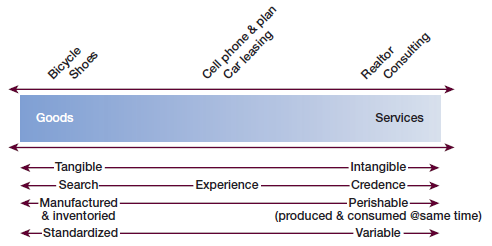 9
Goods vs. Services: Intangibility
Intangibility: 
Extent to which you have something concrete 
Pure goods: e.g., paper & phone
Pure services: e.g., massage & babysitting
Hybrids: e.g., restaurant & beauty salon

Experience marketing
Consumers are buying the experience
e.g., ESPN Zone & Build-a-Bear
10
Goods vs. Services: Qualities(slide 1 of 2)
Search qualities
May be evaluated prior to purchase 

Experience qualities
Need trial/consumption before evaluation

Credence qualities
Difficult to judge even post-consumption
11
Goods vs. Services: Qualities(slide 2 of 2)
Goods are dominated by search and experience qualities

Services are dominated by experience and credence qualities
Professional service providers are beginning to understand the value of marketing 
Create professional appearance and setting, tap their networks, etc.
12
Goods vs. Services: Perishability
Perishability
Services are simultaneously produced and consumed; thus, 
Services cannot be stored; goods can 
Marketers need to even out demand

Services cannot be separated from the provider; goods can 
Customer/service provider interaction becomes part of the service
13
Goods vs. Services: Variability
Variability
Goods are made by machines; services are usually people intensive
Services change across customers and across time
Marketers need to 
Reduce bad variability 
Enhance good variability
Self-service is advancing in many industries
14
Discussion Question #3
What steps can marketers take to reduce bad variability?
15
Core vs. Value-Added (slide 1 of 3)
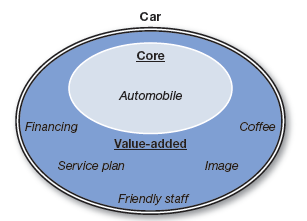 Core is essential to the product offering
Value-added is supplemental
Can use to differentiate & improve satisfaction
Can use to identify competition
16
Core vs. Value-Added (slide 2 of 3)
Core elements are expected by customers
If core elements are substandard, dissatisfaction can be triggered
Recall issued, poor quality, etc. 

Marketers can compete/differentiate on value-addeds
Generous service plan, good staff, etc.
17
Core vs. Value-Added (slide 3 of 3)
Core businesses may change as industries and firms change
e.g., Victoria’s Secret was 70% apparel but is now 70% beauty and fragrance

It is key to continually ask
What business are we really in?
Who are our true competitors?
18
Competition through Customers’ Eyes
Define competition broadly
Car companies compete with other means of transportation (bus, taxi, etc.)
19
Product Lines: Breadth and Depth
Product mix
A company’s product lines
Breadth
Number of product lines 
Frigidaire sells refrigerators, washers, dryers, ranges, etc.
Depth
Number of products in a line
Frigidaire refrigerators have different sizes and features
20
Discussion Questions #4
Which option has the least breadth?
Which option has the most depth?
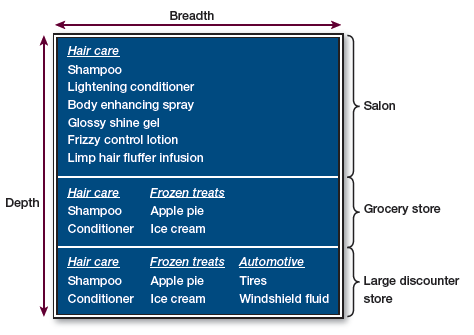 21
Product Line Strategies
Product line managers can prune or supplement existing lines
22
Discussion Questions #5
Which firm(s) above is leveraging its segment knowledge efficiently?
Inefficiently?
23
Managerial Recap(slide 1 of 2)
Products are goods and services

Products are the central offering in the marketing exchange 

Goods and services share similarities and differences
Services are relatively more intangible, inseparable, perishable, and variable
24
Managerial Recap(slide 2 of 2)
A firm’s market offering is comprised of the core and the value-addeds 

Consider competition broadly
Competition can evolve over time as product lines are further developed in length and breadth
25